Welkom 4 Havo.
Planning aankomende 3 lessen.
Les 1: nabespreken HW, zelftesten maken.
Les 2: oefenopgave maken
Les 3: SO maken, verder met zelftesten.
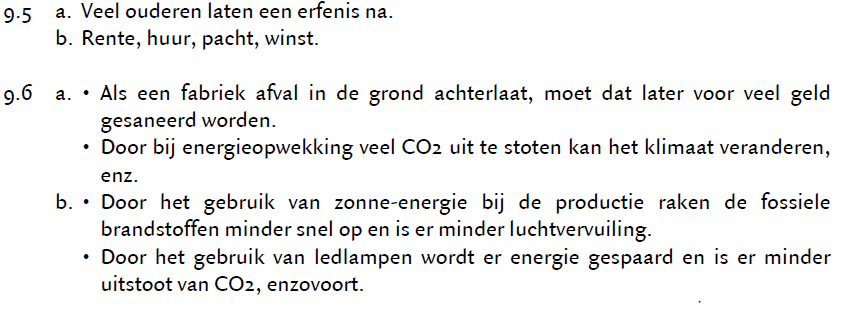 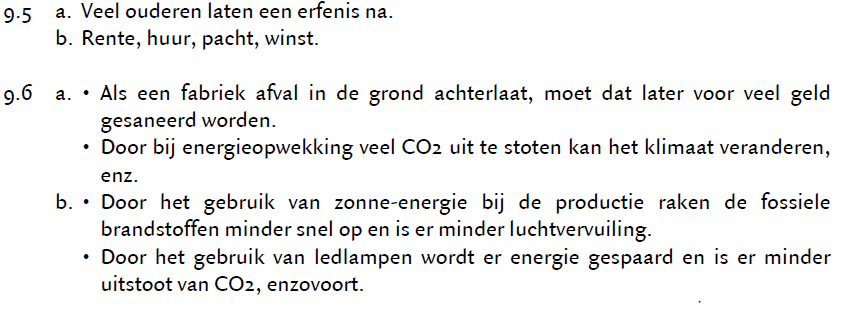 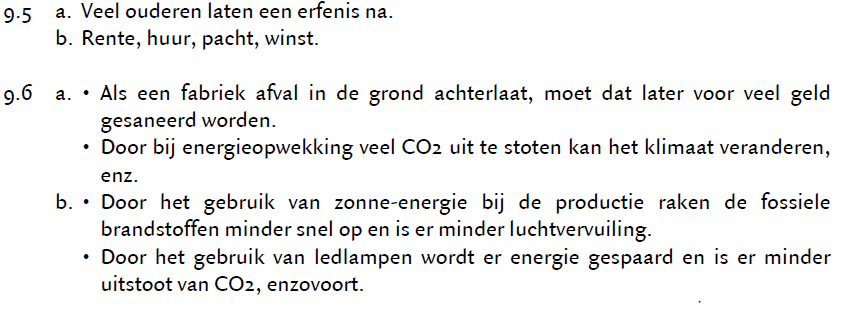 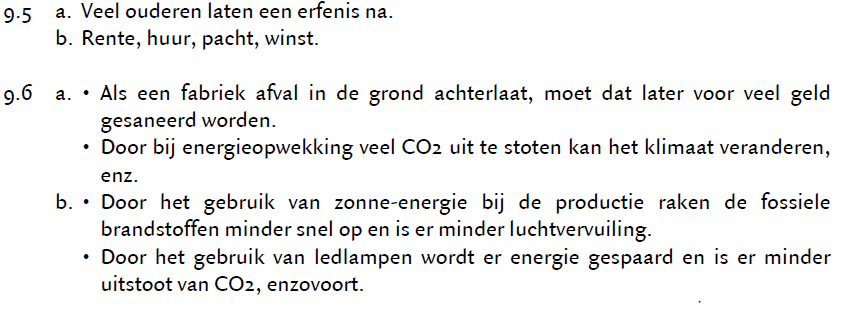 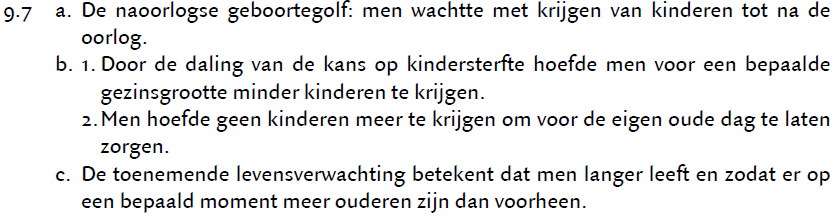 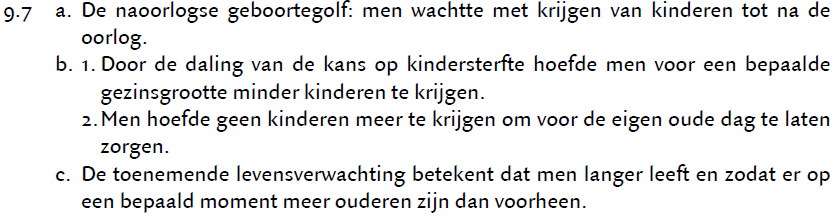 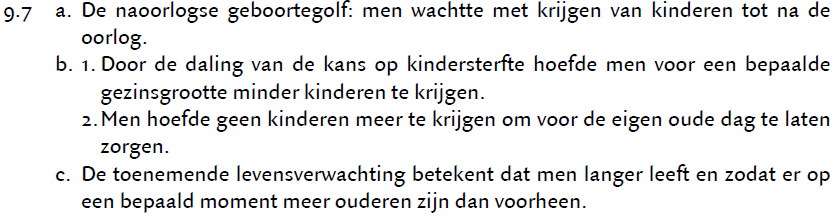 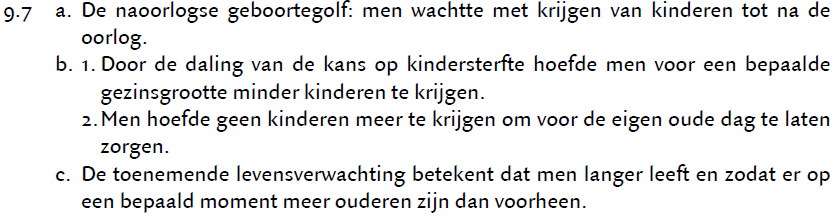 Hoofdstuk 8 senioren.
3 inkomensbronnen hebben senioren.
AOW (voor iedereen), aanvullend bedrijfspensioen (mensen die in loondienst hebben gewerkt) en opbrengsten uit spaargeld en beleggingen.
AOW wordt gefinancierd vanuit het omslagstelsel.
Pensioen vanuit kapitaaldekkingsstelsel.
Wat is omslagstelsel?
De actieve (werkende)  betalen voor inactieve  (de niet werkende)
Wat is kapitaaldekkingsstelsel?
Je betaald nu voor jezelf voor later.
Omslagstelsel:
AOW: De werkende betalen voor 67 plussers.
Wanneer ontstaan er problemen?
Te weinig werkende.
Te veel niet werkende.
Hoe beter de verhouding werkende/niet werkende hoe lager de premie.
Hoe slechter de verhouding werkende/niet werkende hoe hoger de premie of hoe lager de uitkering.
Het bedrijfspensioen.
Kapitaaldekkingsstelsel: waarom?
Spaart je pensioen bij een pensioenfonds, die belegd jou geld in aandelen en obligaties.
Aandelen: risicovoller, maar kan ook meer opleveren.
2 soorten pensioenen
Een waardevast en welvaartsvast pensioen.
Waardevast stijgt/daalt het pensioen met het inflatiepercentage. (kan je altijd even veel kopen)
Welvaartsvast stijgt/daalt met het percentage van de cao-lonen. (kan je net zoveel kopen als de rest van de bevolking)
Naast pensioen kan je ook belegen in aandelen of obligaties.
Aandelen was risicovoller, maar kan ook meer opleveren.
Dividend: beloning voor aandelen.
Rendement = dividend +- stijging van de aandelenkoers.
Rendement kan zodoende ook negatief zijn.
Hoofdstuk 9 ruilen tussen generaties.
Bladzijde 70, figuur 9.1 wat wordt hiermee bedoeld?
Vanaf dat je geboren bent totdat je overlijdt consumeer je, daarentegen je inkomen verdien je tussen 25 en 65 (67 inmiddels).
De werkende betalen dus voor niet werkende. Namelijk de werkende betalen voor de jeugd (je ouders betalen jou consumptie totdat je zelf geld gaat verdienen) en betalen de AOW voor de 67 plussers.
Zelfs je pensioen is ruilen tussen generaties tenslotte, wanneer je werkt, spaar je voorzelf wanneer je ouder bent
Ruilen over tijd.
Kan zowel financieel: je betaald nu voor jezelf voor later (pensioen)
Of tussen generatie: je ouders betalen nu voor jou, als jij kinderen krijgt betaal jij voor hun.

We beïnvloeden hiermee de toekomstige generaties, dit kan ook in de vorm van kennis (wetenschap)
Ruilen over tijd: toekomstige welvaart.
Als we nu de zee leeg vissen
Verhoogt dat onze welvaart
Verlaging van toekomstige welvaart (die hebben geen vis meer)
Als we nu milieuvervuilend produceren.
Verhoogt onze welvaart (meer productie/goedkopere productie)
Maar verlaagt toekomstige welvaart (stijging zeespiegel, vernietiging van de ozonlaag, uitputten van natuurlijke hulpbronnen)
Maak 8.21 en 8.22
15 minuten de tijd.
Premieplichtig: je betaald premie.
Eerder klaar?
9.15
Niveau van een lastigere PW opgave, veel informatie goed lezen!.
13
9
10
8
5
6
7
4
3
1
2
12
15
14
11
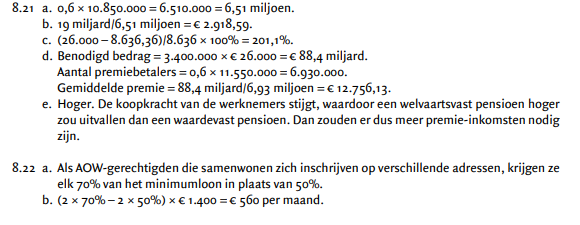 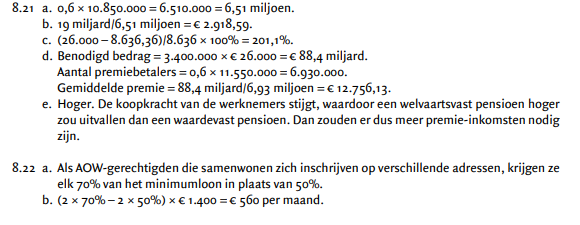 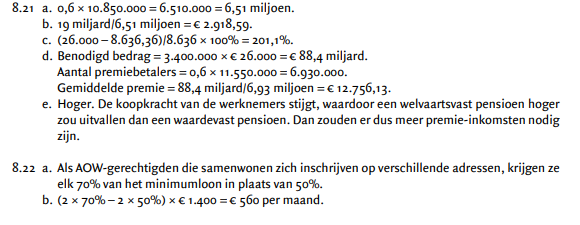 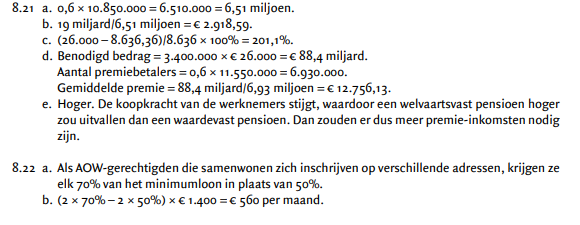 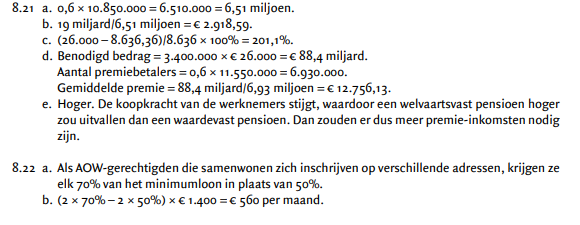 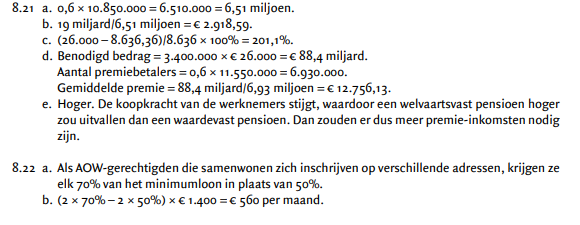 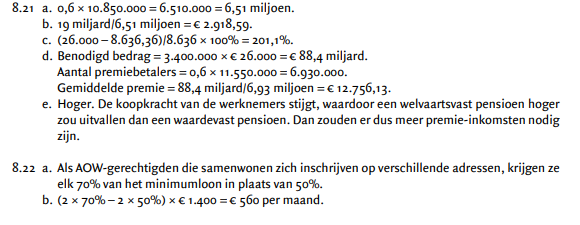 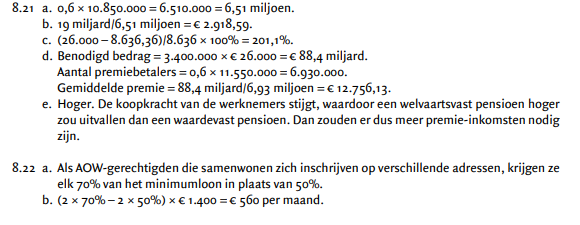 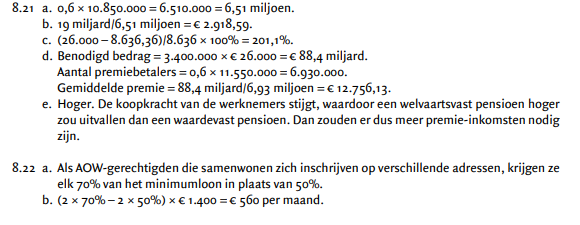 Maak 9.15
15 minuten de tijd.
Procentpunten = nieuwe percentage – oude percentage (dus gewoon 30-15 = 15% ipv nieuw-oud/oud.
Eerder klaar?
Goed werk! Het zit erop voor vandaag.
13
9
10
8
5
6
7
4
3
1
2
12
15
14
11
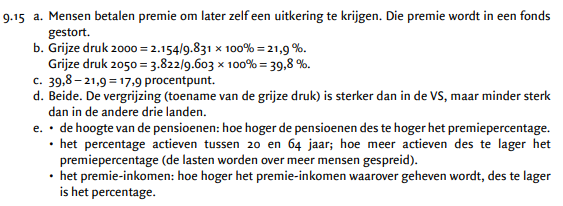 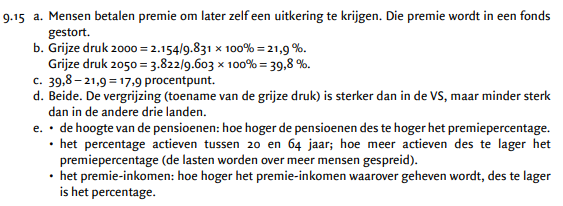 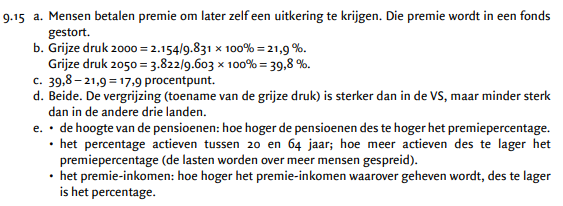 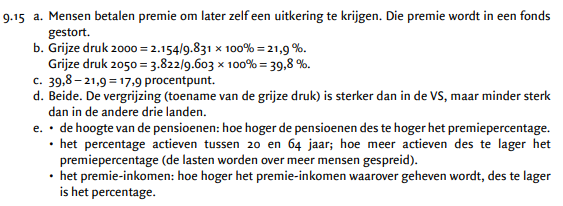 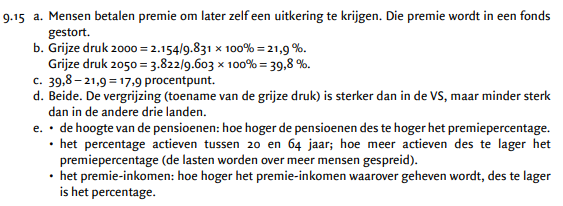 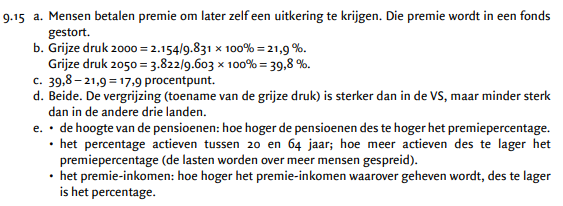 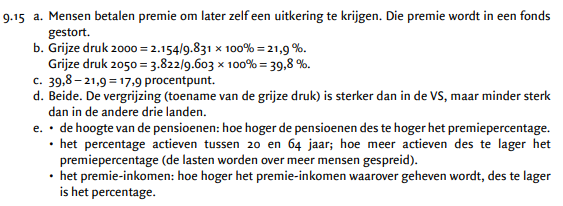 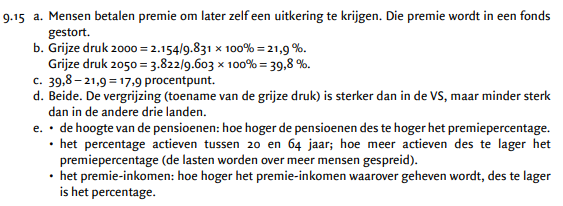 Les 2:
2 oefenopgaves maken over RIC = NIC / PIC.
Kom je er niet uit? Gebruik je lesbrief.
Ongeveer niveau van het SO.

8.19 en 8.20 maken.
Maak oefenopgave 1a en 1b.
15 minuten de tijd.
Eerder klaar?
Oefenopgave 2 die ik uitdeel maken. (achterkant)
13
9
10
8
5
6
7
4
3
1
2
12
15
14
11
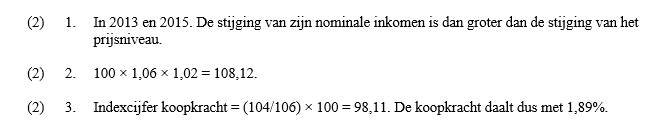 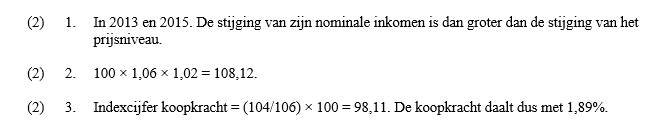 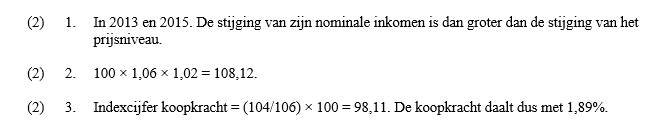 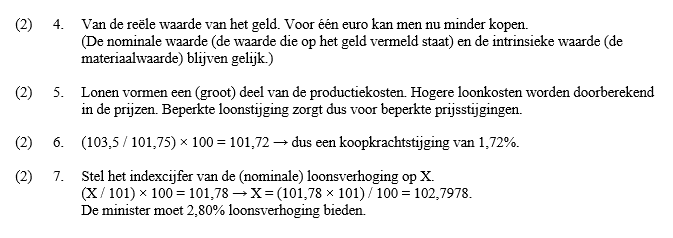 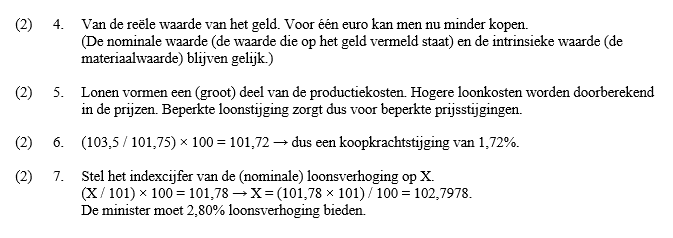 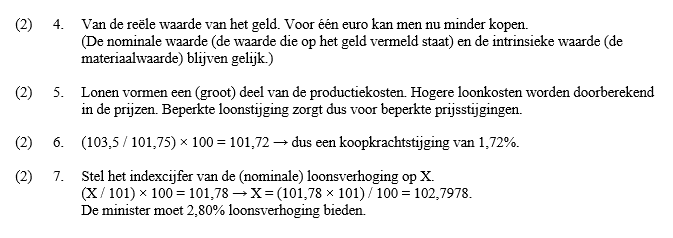 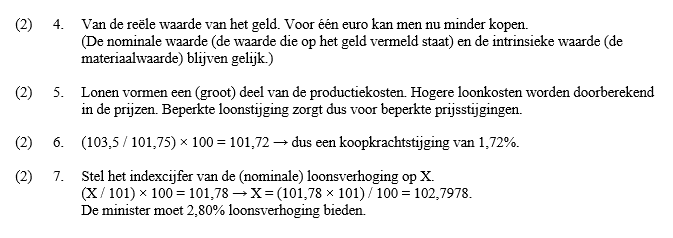 Maak oefenopgave 2.
10 minuten de tijd.
Eerder klaar?
Je kan starten aan zelftest opgave 8.19 en 8.20
13
9
10
8
5
6
7
4
3
1
2
12
15
14
11
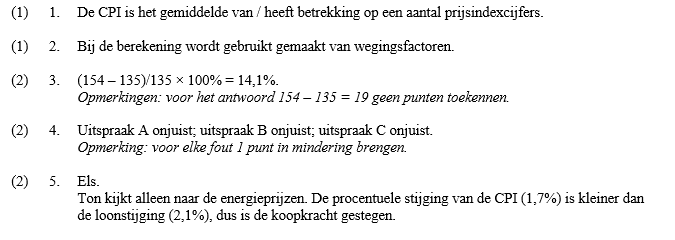 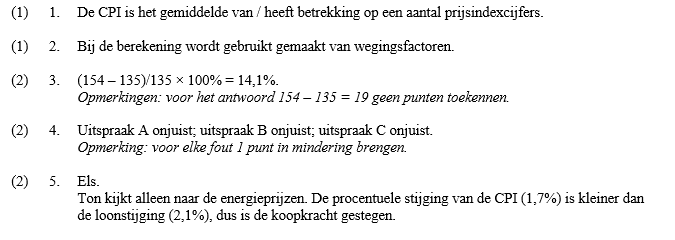 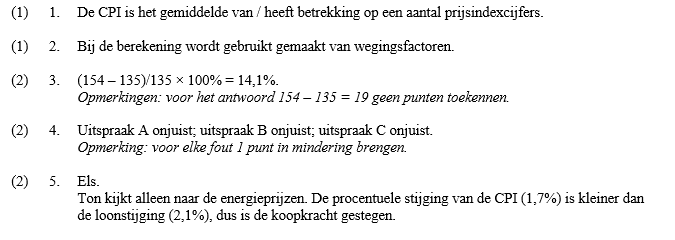 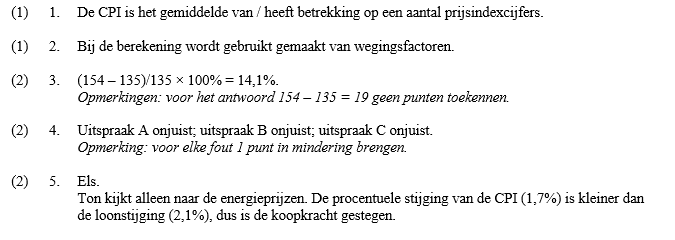 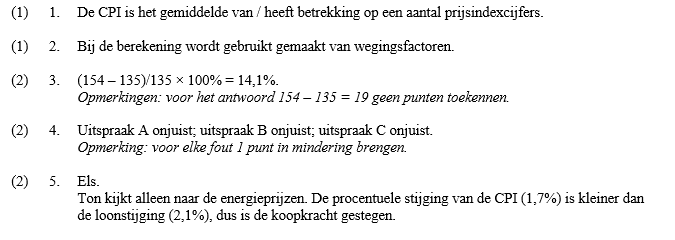 Maak 8.19 en 8.20
10 minuten de tijd.
Eerder klaar?
Het zit erop voor vandaag! Gj you!
13
9
10
8
5
6
7
4
3
1
2
12
15
14
11
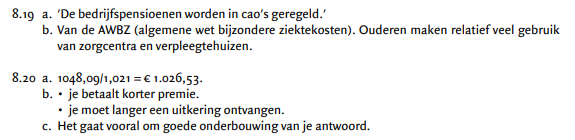 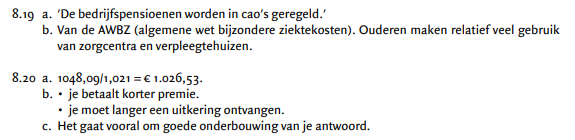 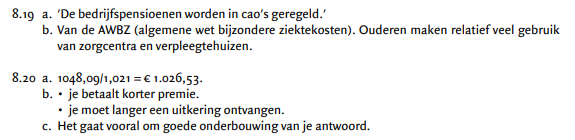 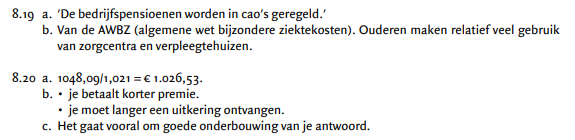 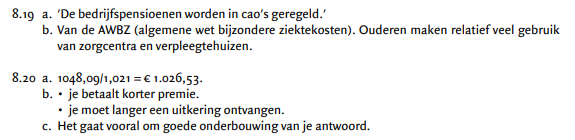 Les 3: Starten met SO!.
Maak gesloten vragen H9.
7 minuten de tijd.
Eerder klaar?
Maak opgave 9.16
13
9
10
8
5
6
7
4
3
1
2
12
15
14
11
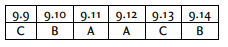 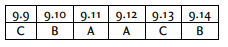 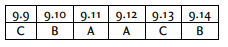 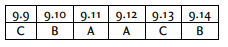 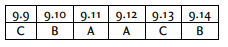 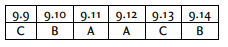 Maak opgave 9.16
12 minuten de tijd.
Eerder klaar?
You go girl (tutututudedede)
Of
Gj boye! (hold up, hold up, we dem boyz)
13
9
10
8
5
6
7
4
3
1
2
12
15
14
11
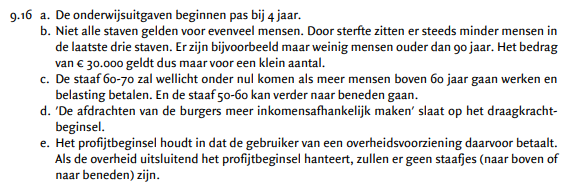 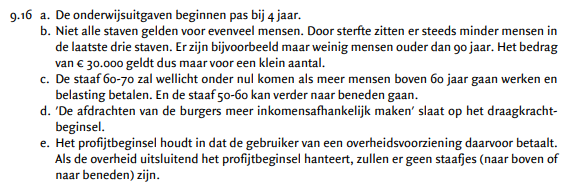 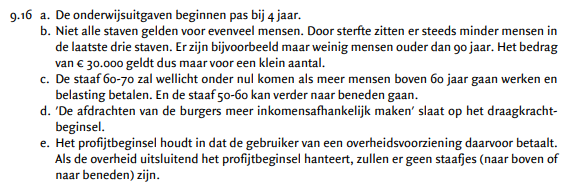 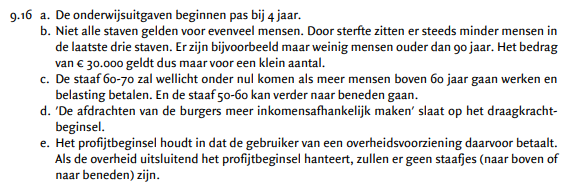 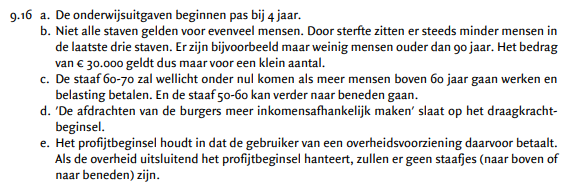